Learning types activities , V- Visible learning A - can be assessed (F or S)
Investigation
Practice
Production
Interview an expert (video/forum/chat) V
Literature reviews and critiques (forum/blog/wiki/RSS) V/A
MCQs - formative with automatic feedback V/A
Develop a shared resource library (database/glossary/wiki) V/A
Shows/demonstrates learning (displays, posters, presentations) V/A
Portfolios (MyPortfolio) V/A
Case studies (forum, lesson) V/A
Summarisation tasks (upload texts – individual or group) V/A
Rapid-fire exam questions (forum) V/A
Concept mapping (external) V
Create video of performance (media) V/A
Audio commentary of performance (media) V/A
Skype or virtual classroom 'viva' V/A
Make and give a presentation (external) V/A
Video blog (external) V/A
Write a report (external) V/A
Make an analysis (external) V/A
Case studies V/A
Advanced role play – you are the consultant etc. V
Action plan for workplace V/A
Action plan for further study V/A
Authentic research / data analysis – write a paper V/A
Prepare professional briefing V/A
Create, make a case (study) V/A
Create podcast (media) V/A 
Work assignment (blog/report) V/A
Interview professional colleagues V/A
Lead a group project V/A
Web search (forum, wiki) V
OER resources (external)
Literature reviews and critiques (forum/blog/wiki/RSS) V
Field/lab observations (media/blog/wiki) V
Action research V
Authentic research / data analysis – write a paper V
Lead a group project V
MCQs - formative with automatic feedback V/A
Online role play (forum, virtual classroom)
Reflective tasks – group or individual (forum) V/A
Case studies (forum, lesson) V/A
Rapid-fire exam questions (forum) V/A
Advanced role play – you are the consultant etc. V
Collaboration
Collaborative wiki - what do we know about ...? V/A
Develop a shared resource library (database/glossary/wiki) V
Social networking – participate (external) V
Special interest groups - share on a topic (forum) V
Mentor other learners V
;
Acquisition
Guided readings (library resources)
OER resources (external)
Podcast (media) V if students do it
Webinars (virtual classroom) V
Q&A forum (forum, where teachers answer student questions) V
Video lectures (webcast),
YouTube videos (external)
Field/lab observations (media/blog/wiki) V
MCQs - formative with automatic feedback V
Portfolios (MyPortfolio) V
Discussion
Interview an expert (forum/chat) V
Webinars (virtual classroom) V
Model answers/examples of previous work (forum)
Analyse chat text (in course or uploaded) V
Job/professional reflections (blog) V/A
Group discussions on the topic, problem, reading (chat/blog/wiki) V/A
Social networking – participate (external) V
Reflective tasks – group or individual (forum) V/A
Special interest groups - share on a topic (forum) V
Lead a group project V/A
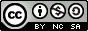 @ABC_LD
UCL Digital Education